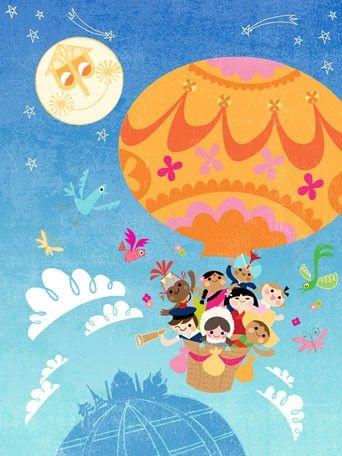 一年級  國際教育節慶卡片交換
我們知道，台灣，是我們的國家。
想一想，除了台灣之外，你還知道有哪一些國家？
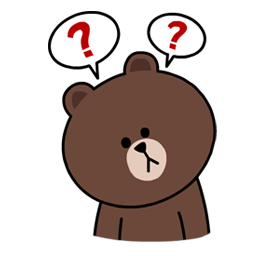 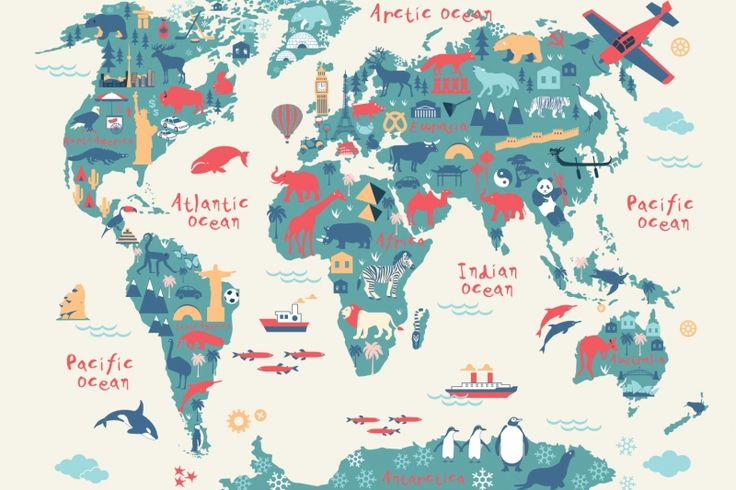 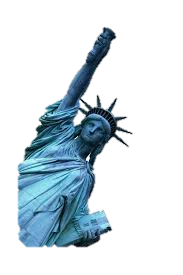 美國 the U.S.A.
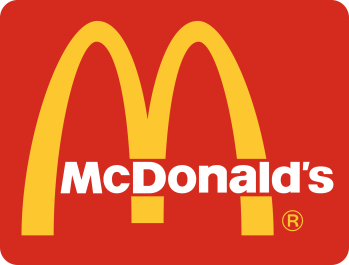 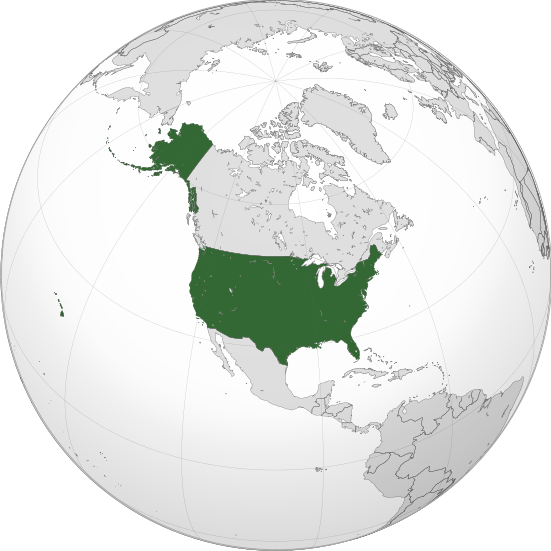 白宮
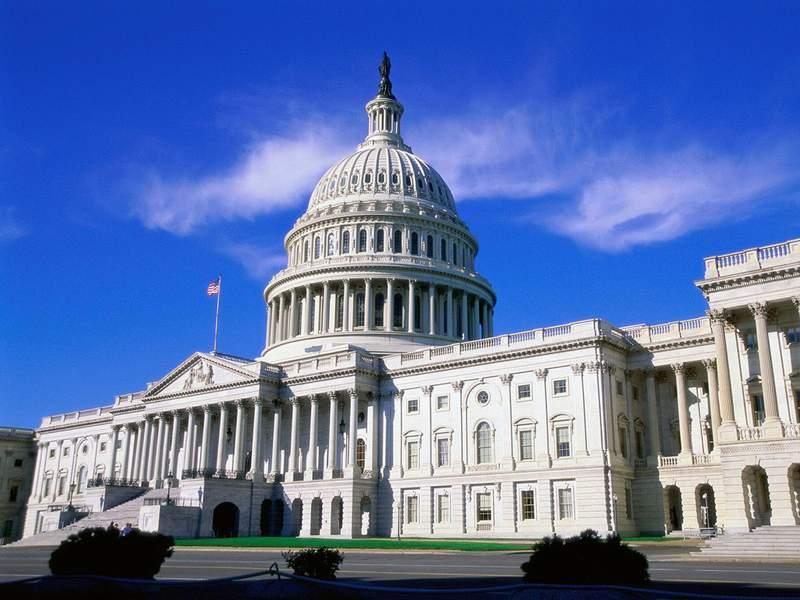 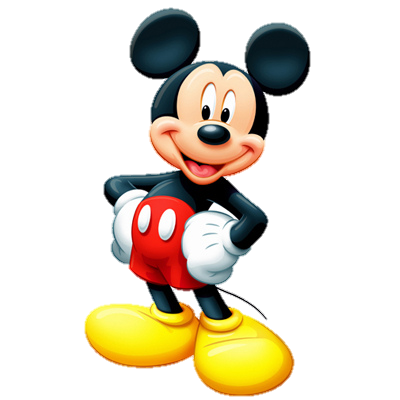 自由女神
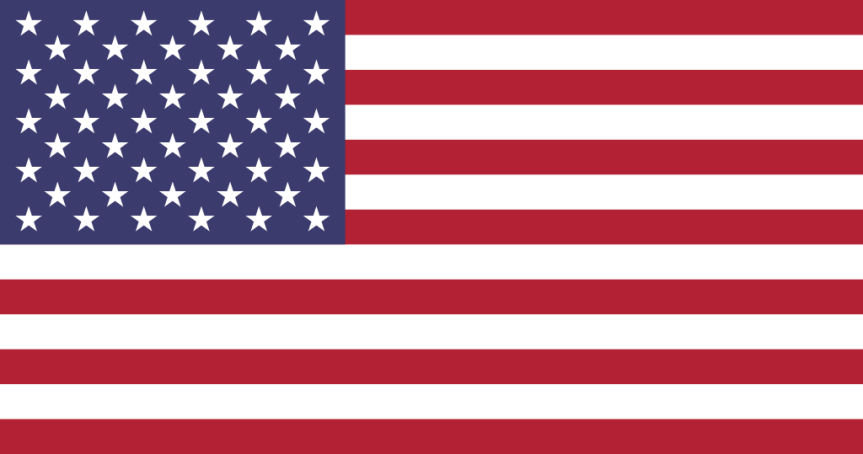 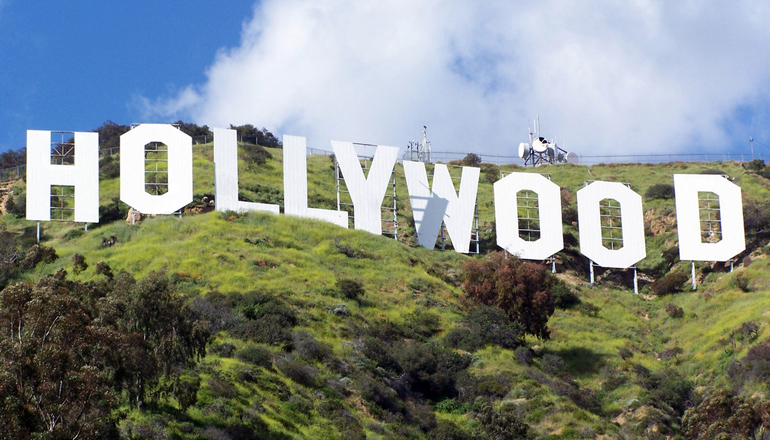 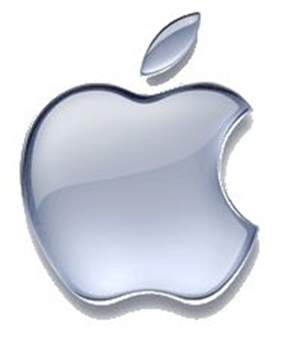 好萊塢
加拿大 Canada
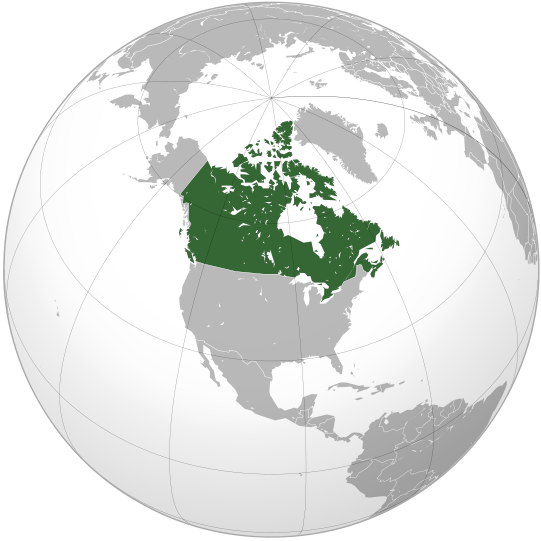 愛斯基摩人
楓樹
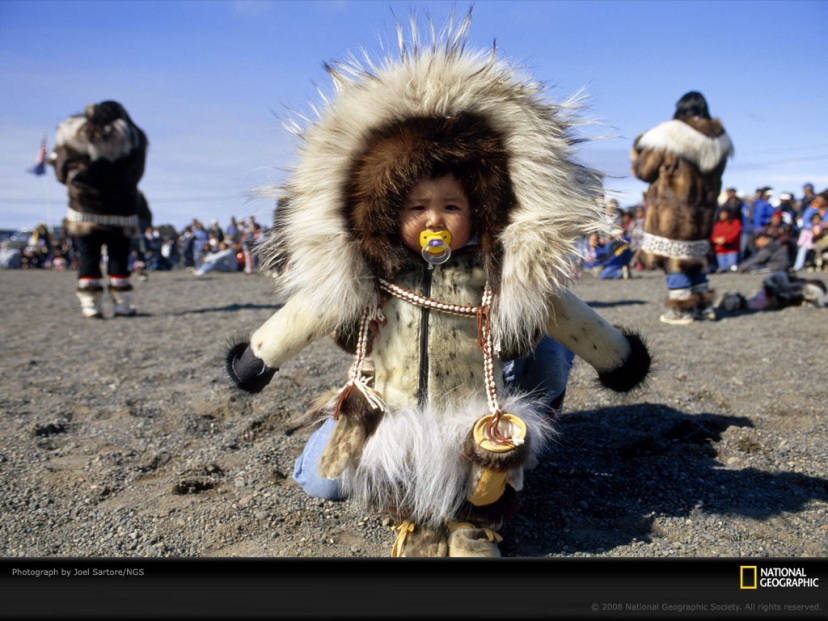 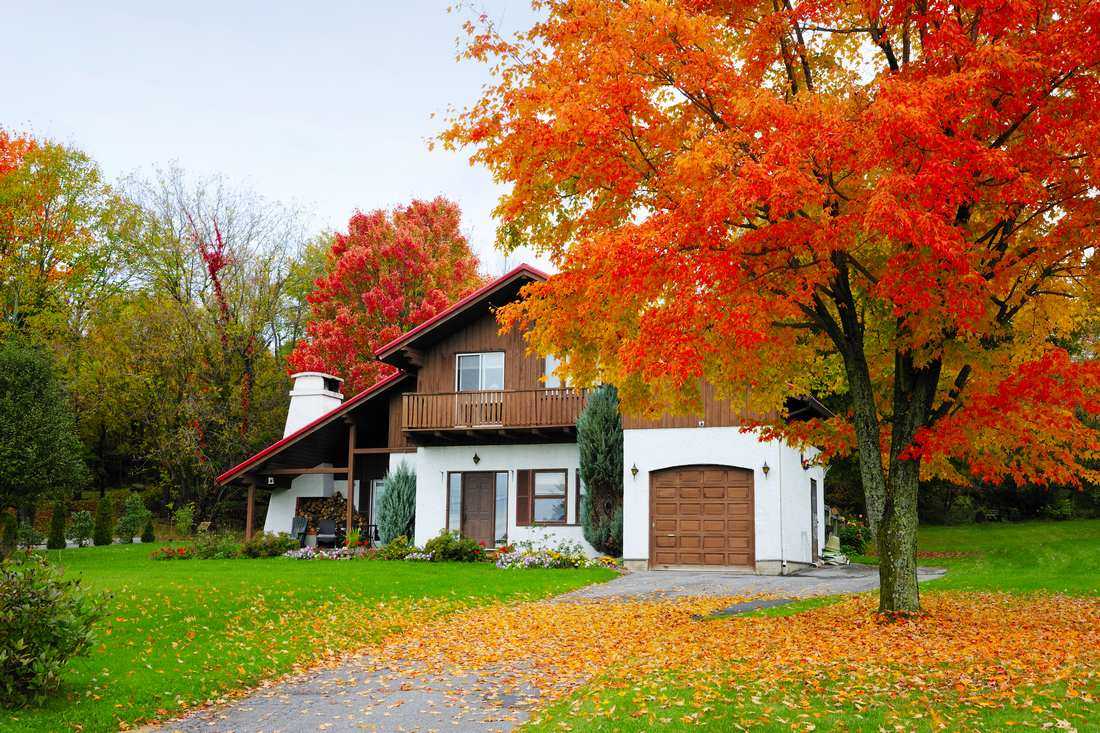 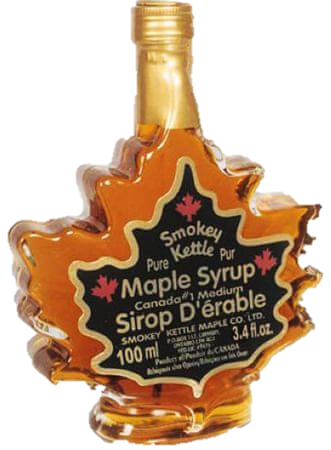 北極熊
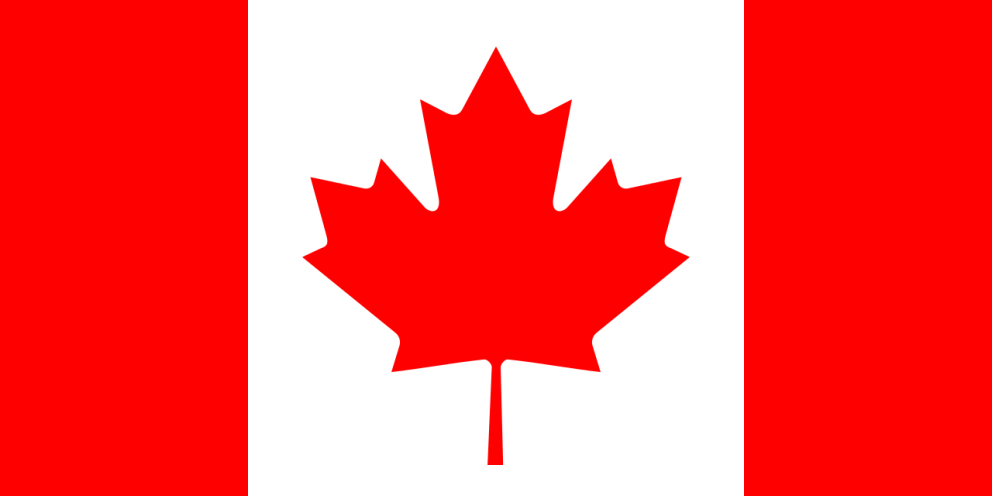 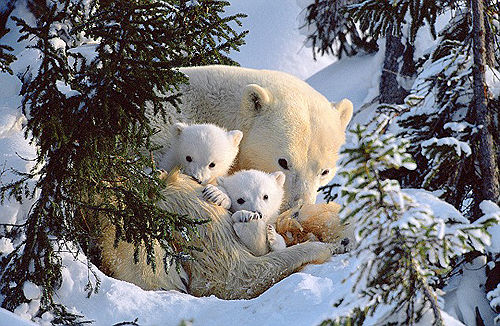 楓糖漿
巴基斯坦 Pakistan
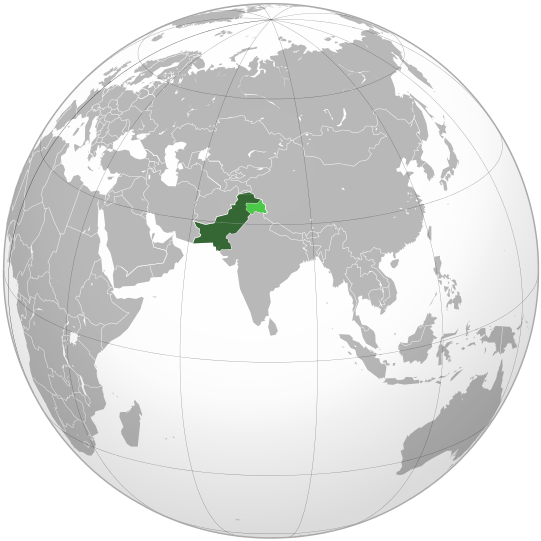 馬拉拉
板球
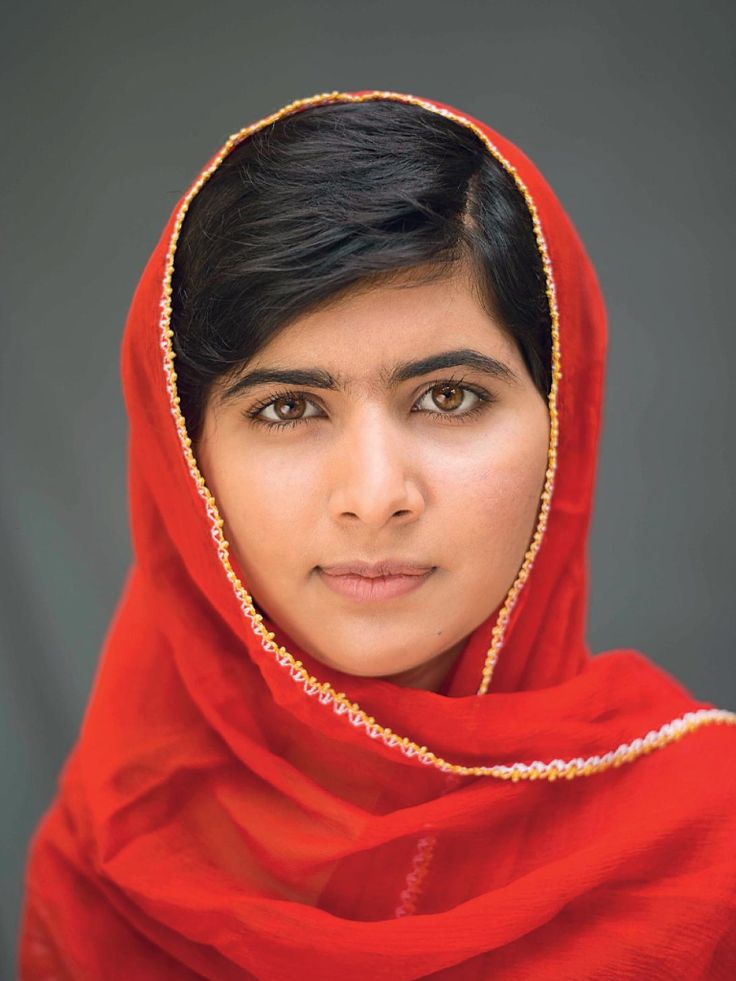 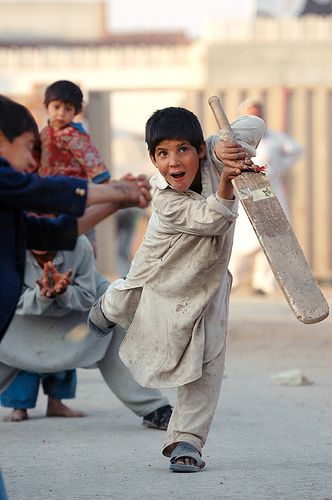 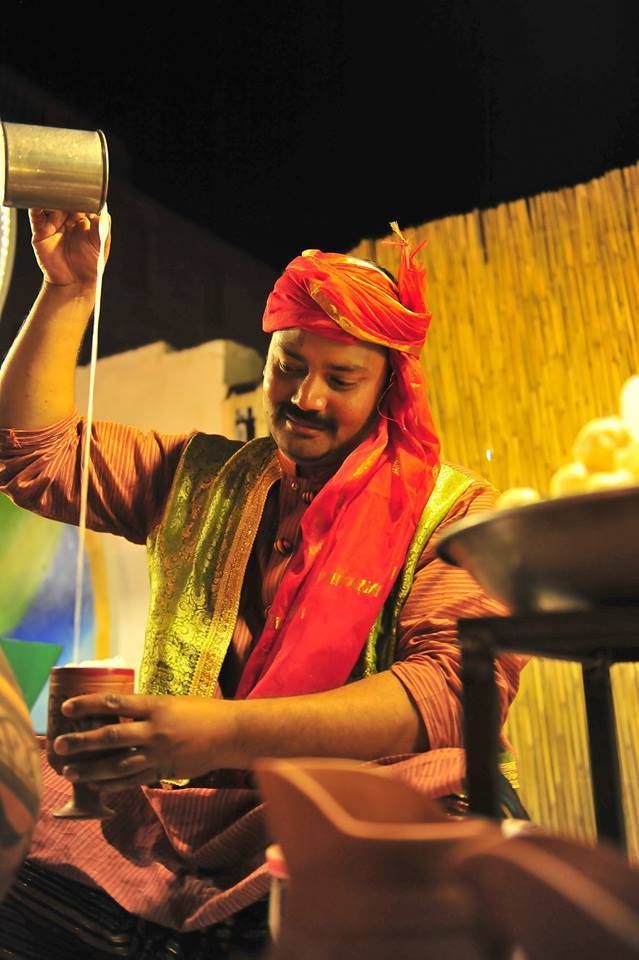 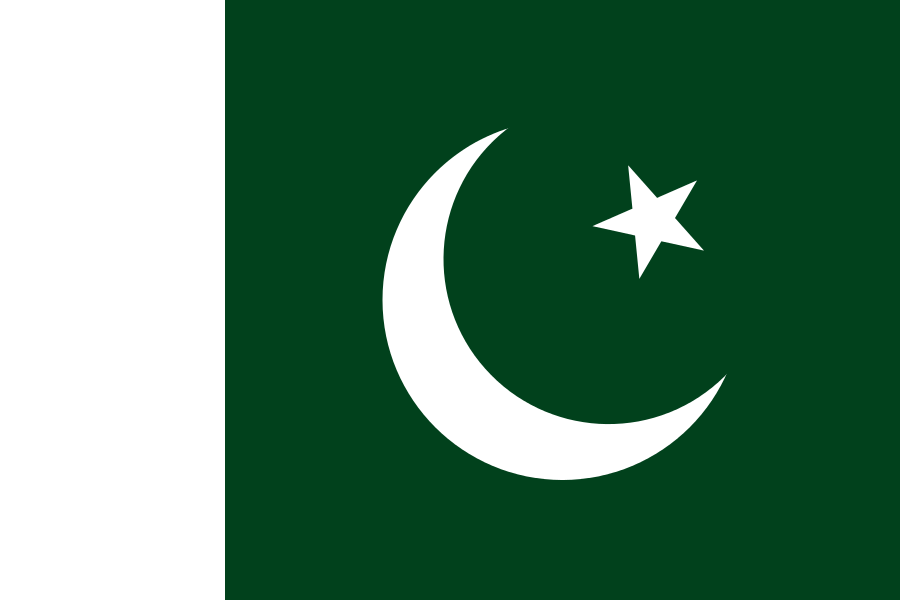 優格
白俄羅斯 Belarus
刺繡
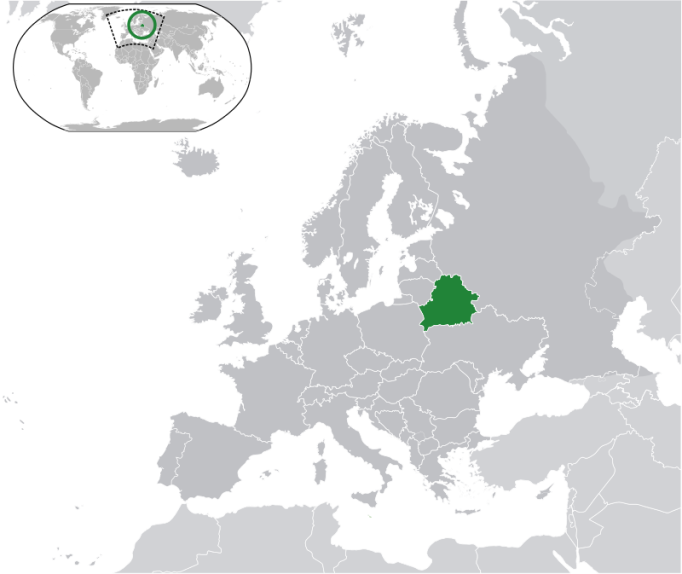 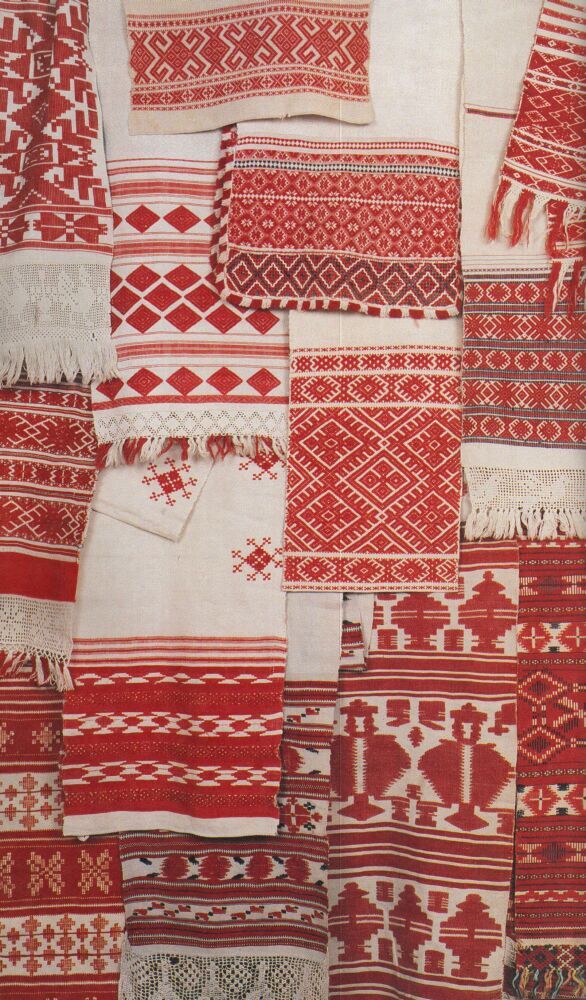 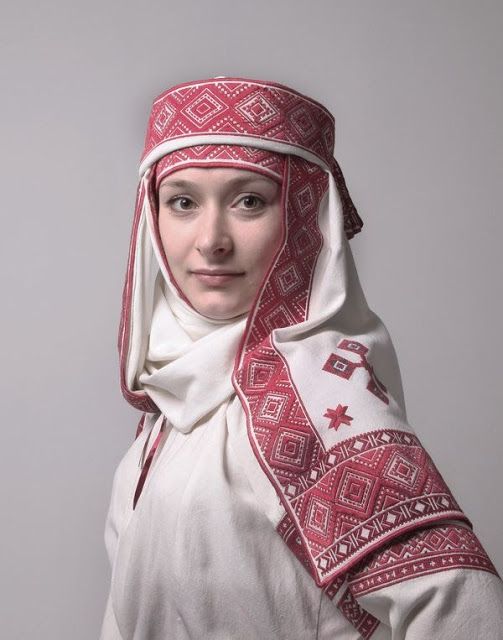 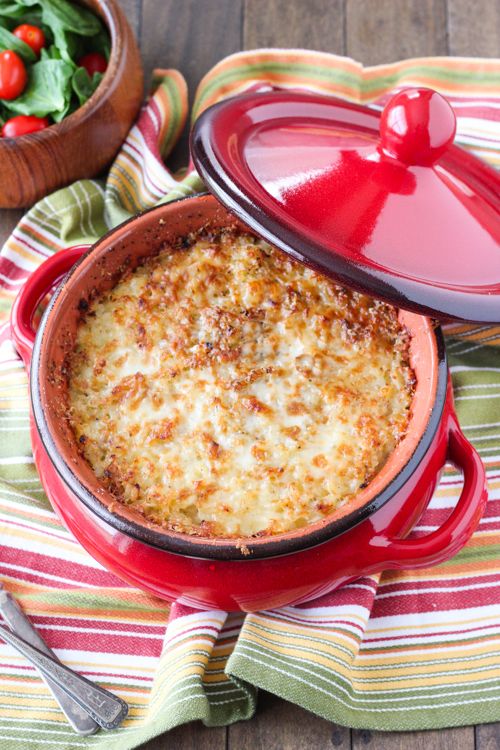 傳統服飾
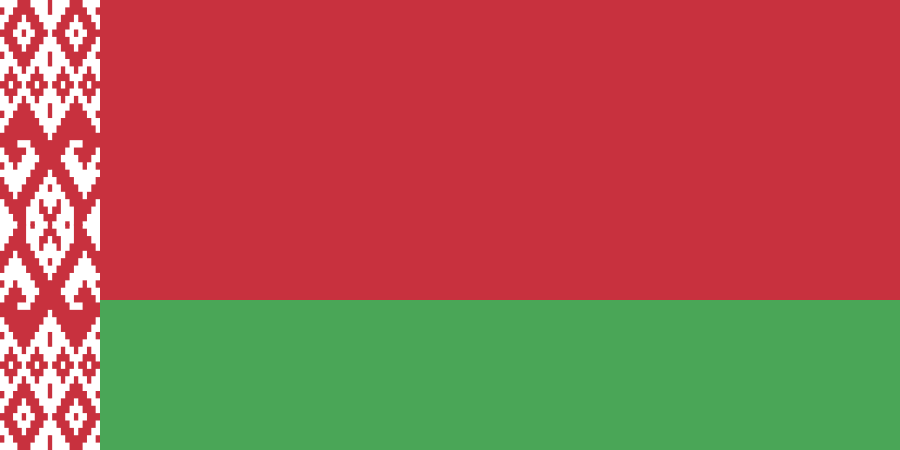 馬鈴薯巴卡
摩爾多瓦 Moldova
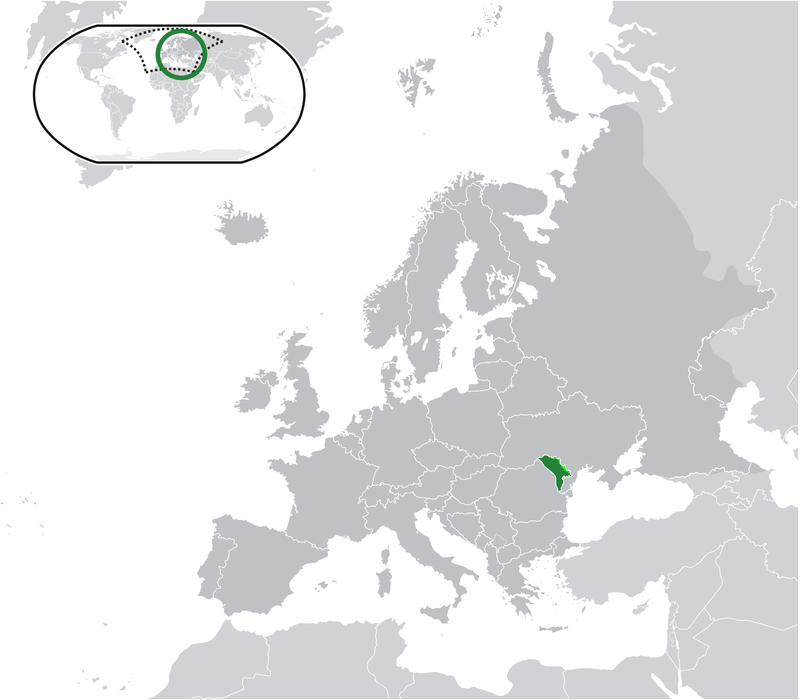 傳統服飾
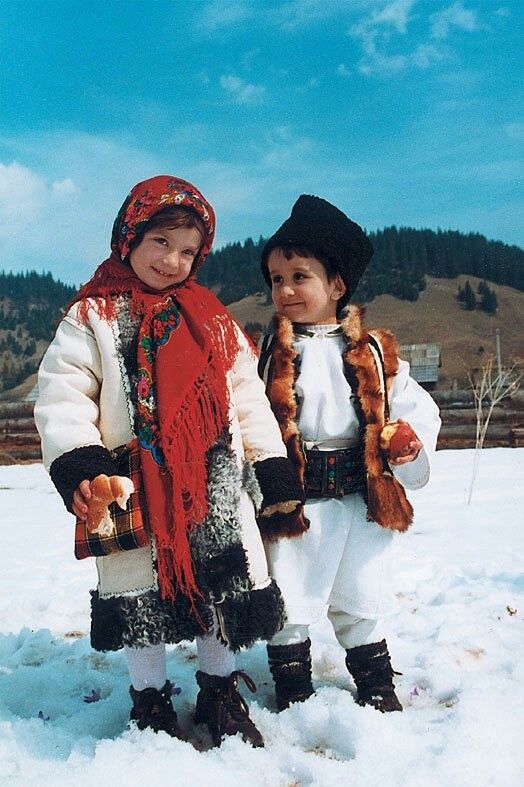 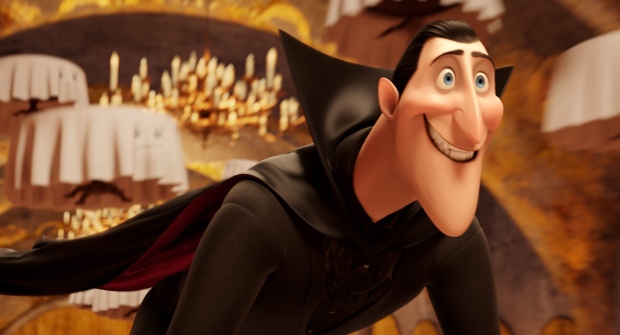 吸血鬼
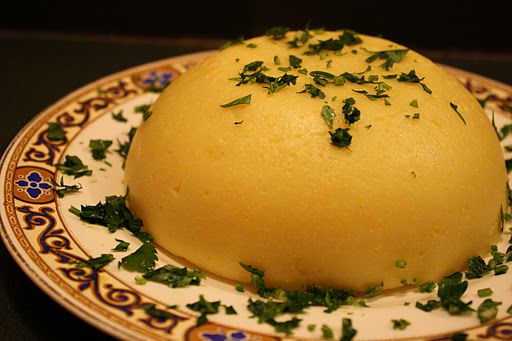 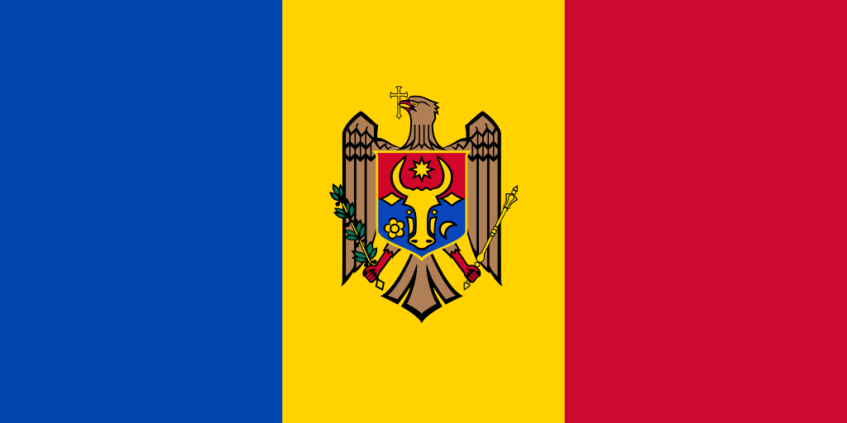 金色蛋糕
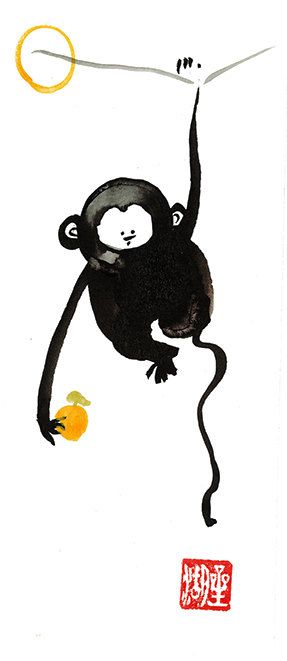 Chinese New Year
中國新年

Chinse Zodiac
生肖
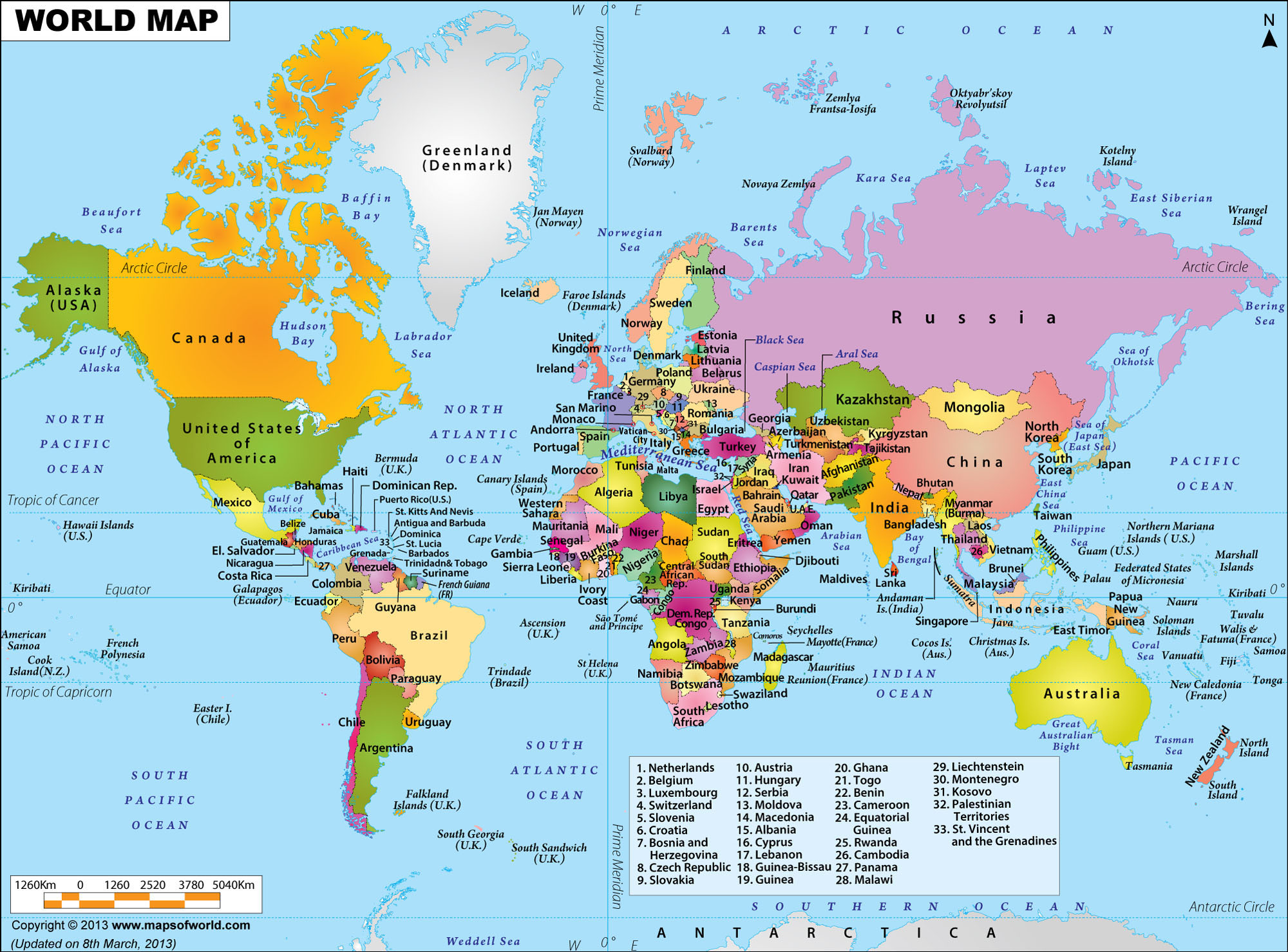 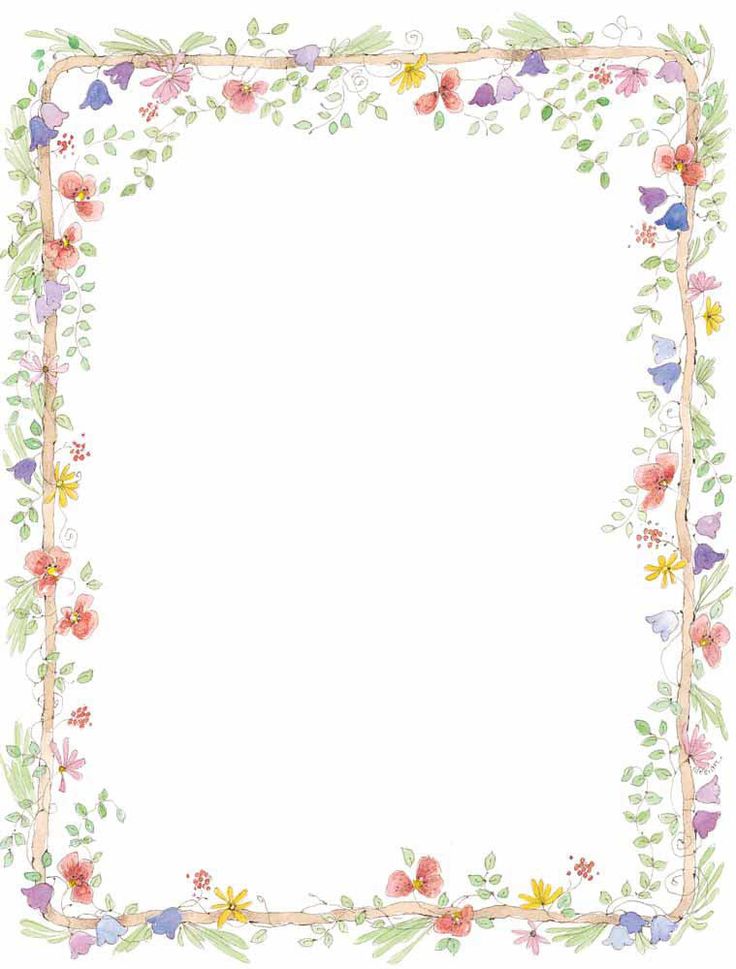 Dear friend, 
Hi, my name is ________. 
I’m _____ years old. 
I’m a _______ 
and I like  to sing .
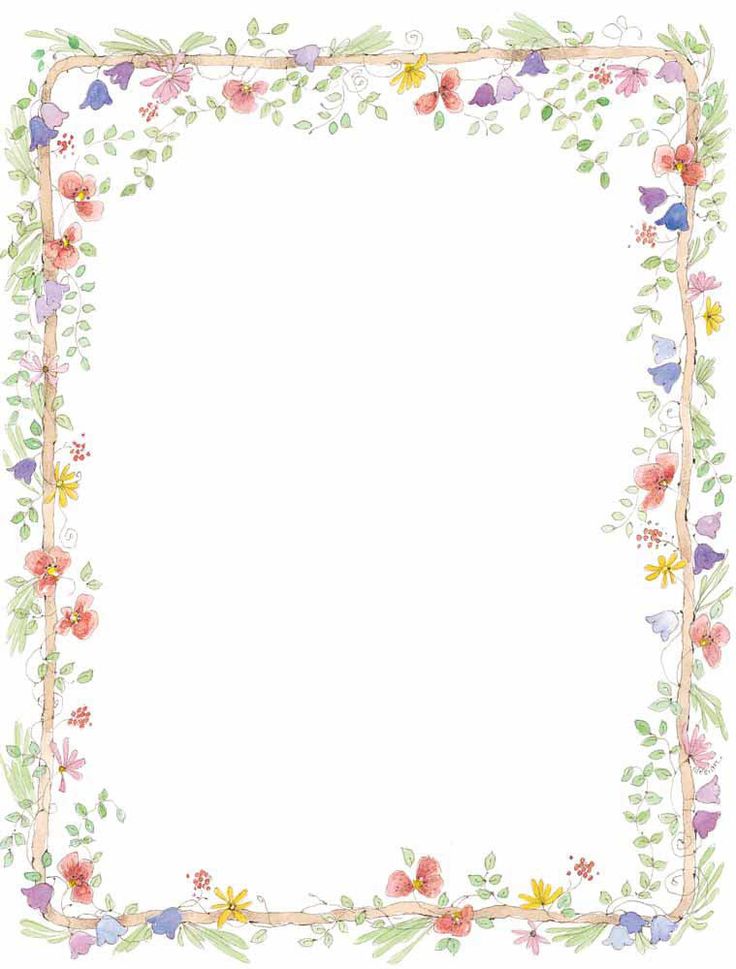 Dear friend, 
Hi, my name is  Andy   . 
I’m  7  years old. 
I’m a  boy     
and I like  to dance/ sing .
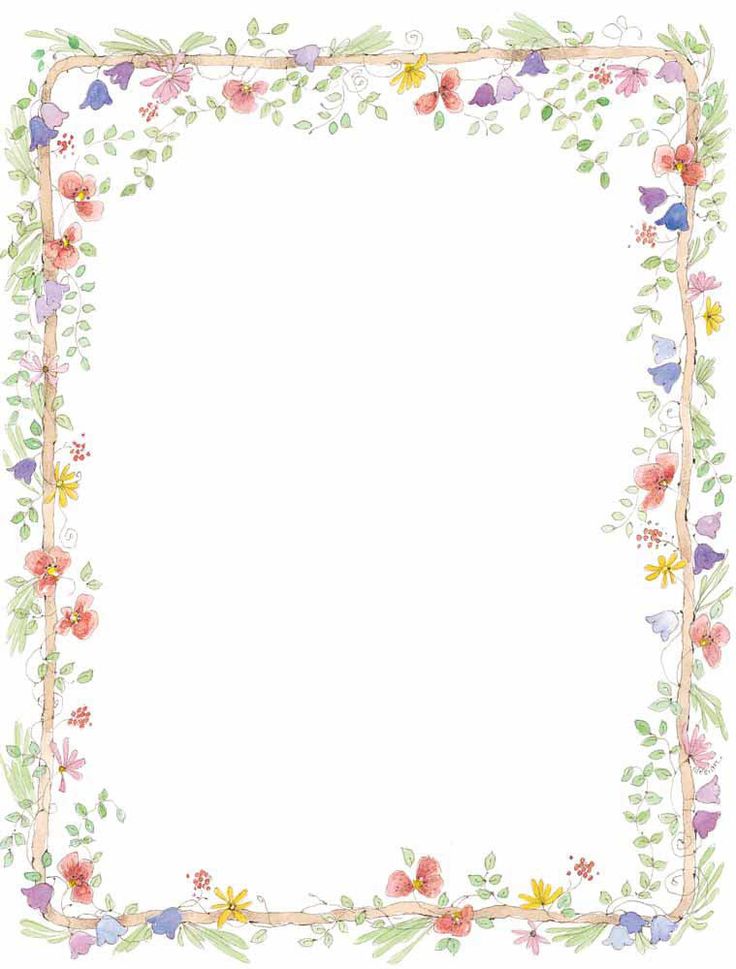 Dear friend, 
Hi, my name is  Nina   . 
I’m  7  years old. 
I’m a  girl      
and I like  to dance.